Concept, Structure, Function And Defense Mechanism Of  Internal Control System in Bank and Risk related to ICC.
Presented by
A.U.M.Manna Bhuiyan
Joint Director
Banking Regulation & Policy Department
Bangladesh Bank
Head Office, Dhaka.
Understanding of Internal Control
In short sense, internal control comprises the plans, methods and procedures used to meet missions, goals and objectives of the organization .

In broad sense, Internal control is the process, effected by a company's board of directors, management and other personnel, designed to provide reasonable assurance regarding the achievement of objectives in the effectiveness and efficiency of operations, the reliability of financial reporting and compliance with applicable laws, regulations, and internal policies.
Why Internal Control?
To achieve banks basic mission and vision.
Compliance with applicable laws and regulations.
Demonstrating an ethical commitment to the bank official.
Relevant and reliable financial reporting.
Effective and efficient operations.
Safeguarding of assets.
Applicable mechanisms/arrangements to identify internal & external risks.
Punishment for Lapses against the convicted.
How it operates
Board of Directors concerned with sound corporate governance & who ensure that the bank is appropriately as well as effectively managed & controlled.
Managements who actively manages and operates the company in a sound & prudent manner.
Organizational and Procedural Controls supported by an effective management information system to soundly and prudently manage the company’s exposure to risk.
An independent audit mechanism to monitor the effectiveness of the organizational and procedural controls.
Weak Internal Control Increase Risk Through…
Business Interruption: system breakdowns or catastrophes, excessive re-work to correct for errors.
Erroneous Management Decisions: based on erroneous, inadequate or misleading information.
Fraud, Embezzlement and Theft: by management, employees, customers, vendors, or the public-at-large.
Statutory Sanctions: penalties arising from failure to comply with regulatory requirements, as well as overt violations.
Excessive Costs/Deficient Revenues: expenses which could have been avoided, as well as loss of revenues to which the organization is entitled.
Loss, Misuse or Destruction of Assets:  unintentional loss of physical assets such as cash, inventory, and equipment.
Components of Internal Control System
Bangladesh bank has published a guidelines on Internal control & Compliance in Banks in February 2016. All banks operating in BD are bound to prepare their Internal Control & Compliance Policy according to that guideline.
Components of Internal Control System
Control Environment Factors - Examples
Components of Internal Control SystemRisk Assessment – Risk Identification
What could go wrong?
How could we fail?
What must go right for us to succeed?
Where are we vulnerable?
What assets do we need to protect?
Do we have liquid assets or assets with alternative uses?
How could someone steal from the organization?
How could someone disrupt our operations?
Components of Internal Control SystemRisk Assessment-Risk Identification Methods
Management conferences
Executive round tables
Forecasting and strategic planning
Consideration of findings from audits and other assessments
Ensuring appropriate segregation of duties & personnel to avoid conflicting responsibilities.
Ensuring each employee their appropriate Job Description
Components of Internal Control SystemRisk Assessment – Risk Management
Once risks are analyzed, consider how to:
Manage risks; i.e., accept, mitigate
How to schedule periodic re-evaluation of risks and evaluation of the effectiveness of risk mitigation mechanisms; i.e., control activities
Components of Internal Control SystemControl Activities – Example Control Activities
Approvals  (proper person)
  Authorization (proper usage)
  Verification
  Reconciliation
  Independent checks on performance
  Access controls
  Recording/documenting
Components of Internal Control SystemControl Activities – Factors to Consider
Components of Internal Control SystemInformation and Communication
What information should be communicated?
Performance data- 
	need to determine progress towards organization’s mission and vision
Operational data-
	need to determine organization's compliance with laws and regulations
Financial data-
	need to develop financial statements, budget reports, and other accounting based data
Components of Internal Control SystemInformation and Communication
Forms of communication:
 Performance management systems
 Information systems
 Policy & procedures manuals
 Management directives
 Memos & emails
 Internet & Intranet
 Speeches & briefings
 “Grapevine”
Organization Structure of ICC Unit
Board of Directors
Audit Committee of the Board
Managing Director & CEO
Head of Internal Control & Compliance
Head of Audit & Inspection
Compliance Division
Monitoring Division
Audit & Inspection Division
Divisional Office ICC Unit
Local Office ICC Unit
Zonal Office ICC Unit
Corporate Br. (DGM Headed) ICC Unit
Process Guidelines
BCA-1991 (amended up to 2023)
Credit Manual
Operation Manual
Finance and Accounting Manual
Treasury Manual
HR Policy
Internal Control Policy
Audit Manual
ICT Manual
IT Audit Manual
Payment System Manual
Anti Money Laundering Guidelines
Guidelines for Foreign Exchange Transactions
Responsibilities Of the BoD of Bank
Forming an Audit Committee with such Directors who are not members of Executive & Risk Management Committee
Minimum  02 (two) Independent Directors should be the member of this committee.
Audit  Committee should hold at least four meetings in a year to evaluate the audit, compliance & monitoring system of the Bank
Control Risk Assesment
Internal Factors :
* Complexity of the organizational structure.
* The Nature of the Banks Activities
* The quality of personnel
* Organizational Change
* Employee Turnover 
External Factors :
* Fluctuating economic conditions
* Changes in the Industry
* Socio-political realities
* Technological Advancements
* Changes in rules and Regulations
Audit Risk Components
Prevent Risk

Control Risk

Detect Risk

Inherent Risk
Components of Internal Control SystemControl Activities – Types of Controls
Audit
Defining auditable units
Defining Risk Criteria
Construction the risk model
Ranking the auditable units
Field  work & preparatory documentation
Reporting the findings
Compliance
Refers to operating the bank with applicable_ laws, regulations, policies, standards, guidelines etc.
Maintaining regulatory requirements with the primary  regulator Bangladesh Bank. In addition with BSEC,NBR,RJSC,MoF,MoE,MoHAff.,MoC.etc
Bangladesh Bank Inspection Objection settlementb & File Close.
Monitoring & Control Process
Effectiveness of bank’s internal control should be monitored on an ongoing basis, key/high risk item should be identified & monitored as part iof daily activities.
Internal Control process:
QOR (Quarterly Operations Report)
DCFCL (Departmental Control Function Checklist) 
LDCL (Loan Documentation Checklist)
Self Assessment of Anti-Fraud Internal Controls Report
Internal Control Tools:Quarterly Operations Report (QOR)
Quarterly Operations Report Is Another Reporting Tool Used For Reviewing The Performance Of The Branches. There Are A Few Sub-sections Of This Tools Which Illustrate The Different Area Of Performance. These are the followings-		1. Policies, Procedures And Controls :		2.  Protection Of Valuable:		3. Proofs/ Verifications:		4.Personnel And Supervision:		5.Premises Management:		6.Performance/ Achievement:		7.Regulatory Compliance:
Internal Control Tools:Quarterly Operations Report (QOR)
Each branch under the control of Zonal Office will prepare four sets of QOR. Preserving one for office record, they will submit 3 (three) sets to the respective Zonal Office within 5th day of the next month of each quarter. Each Zonal Office will preserve one set for their own record and mail the original set to Head office and another set to Divisional Office at a lot with 10th day of the next month of each quarter. The branches under the direct control of Divisional Office will prepare 3 (three) sets of QOR. Retaining one set for office record they will submit 2 (two) sets to respective Divisional Office within 5th (five) day following each quarter. Divisional Office will submit the original set to Head Office within 10th day following each quarter and preserve one set as their office record.
Internal Control Process: Quarterly Operation Report (QOR) is prepared based on following consideration:
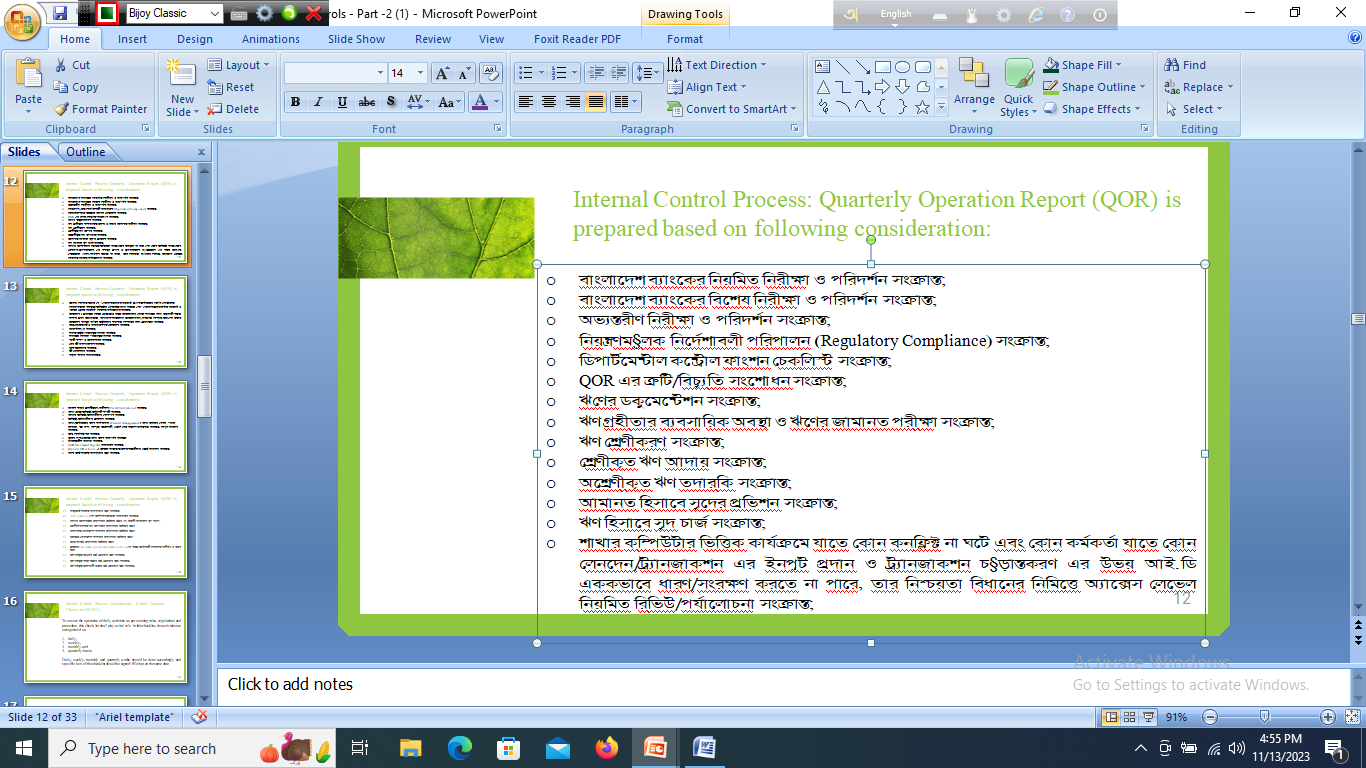 Internal Control Process: Quarterly Operation Report (QOR) is prepared based on following consideration:
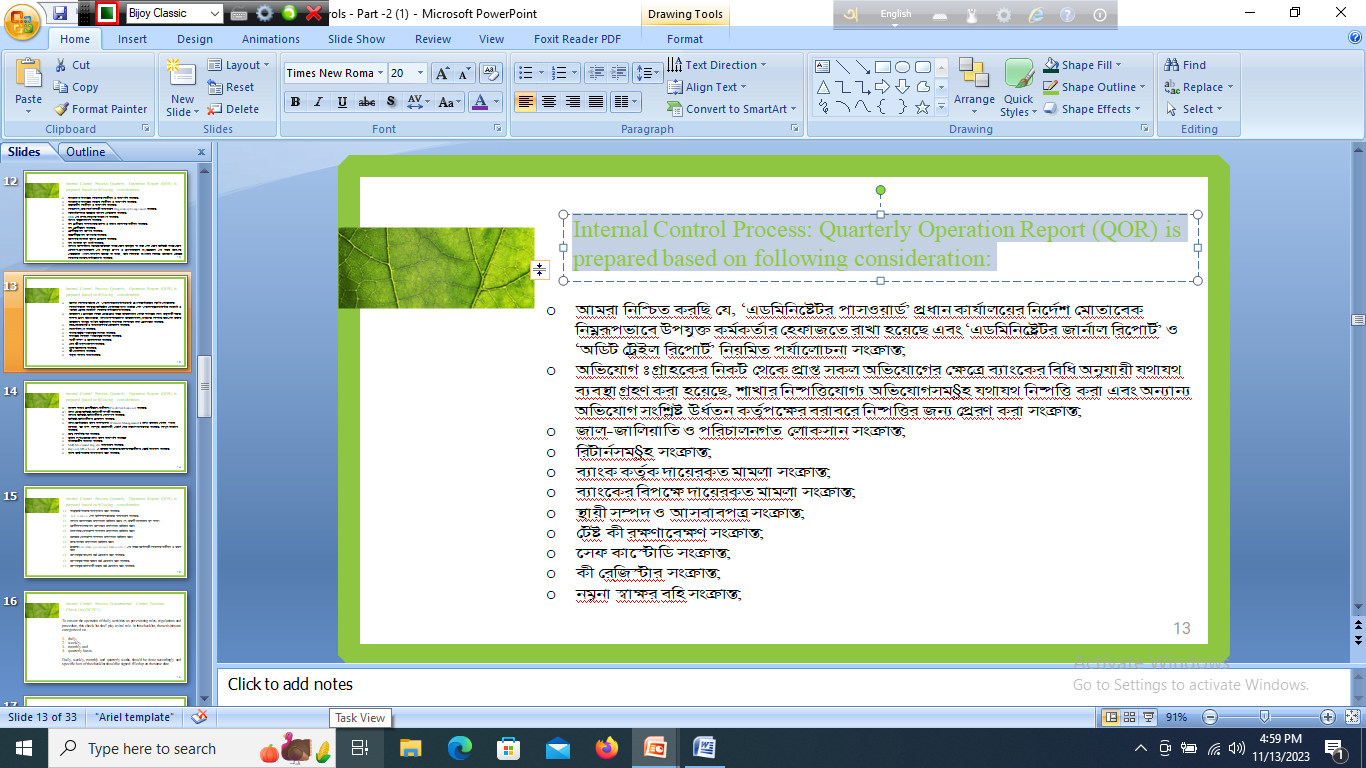 Internal Control Process: Quarterly Operation Report (QOR) is prepared based on following consideration:
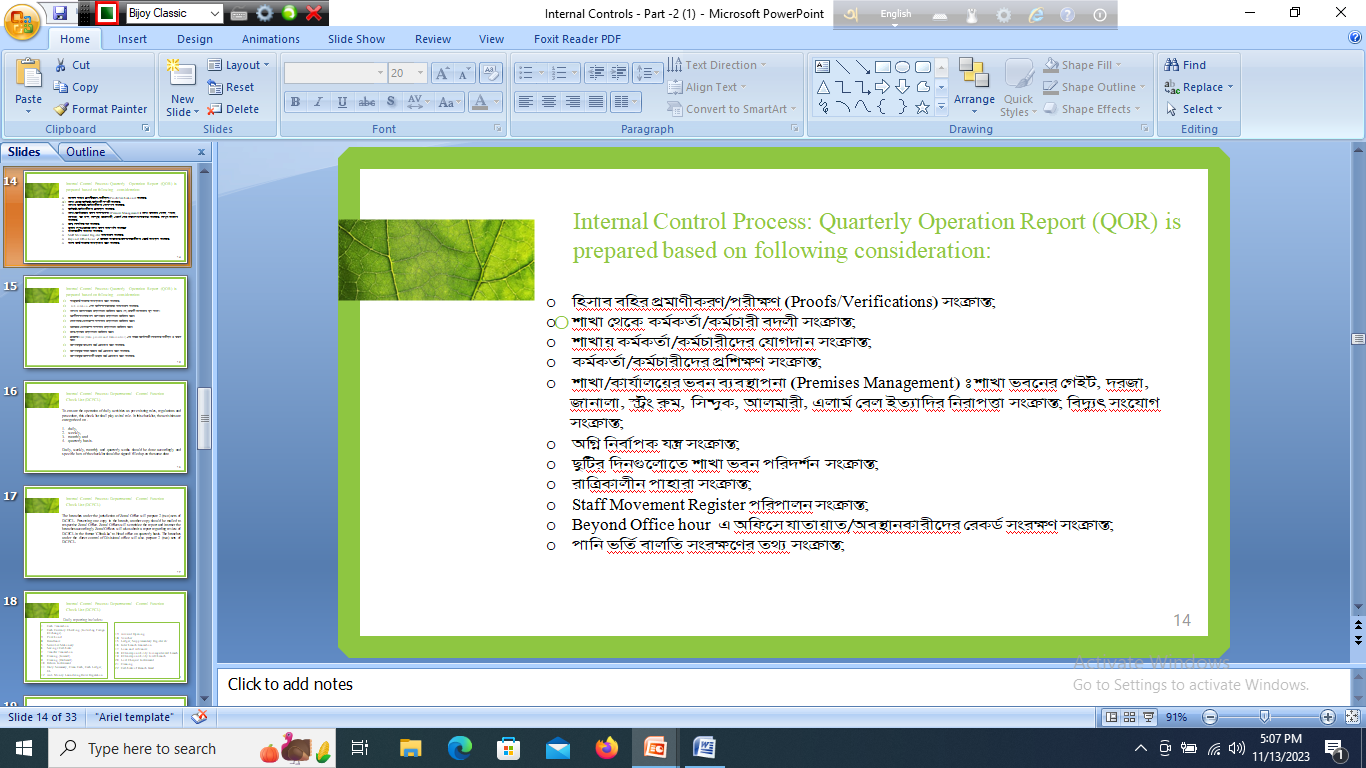 Internal Control Process: Quarterly Operation Report (QOR) is prepared based on following consideration:
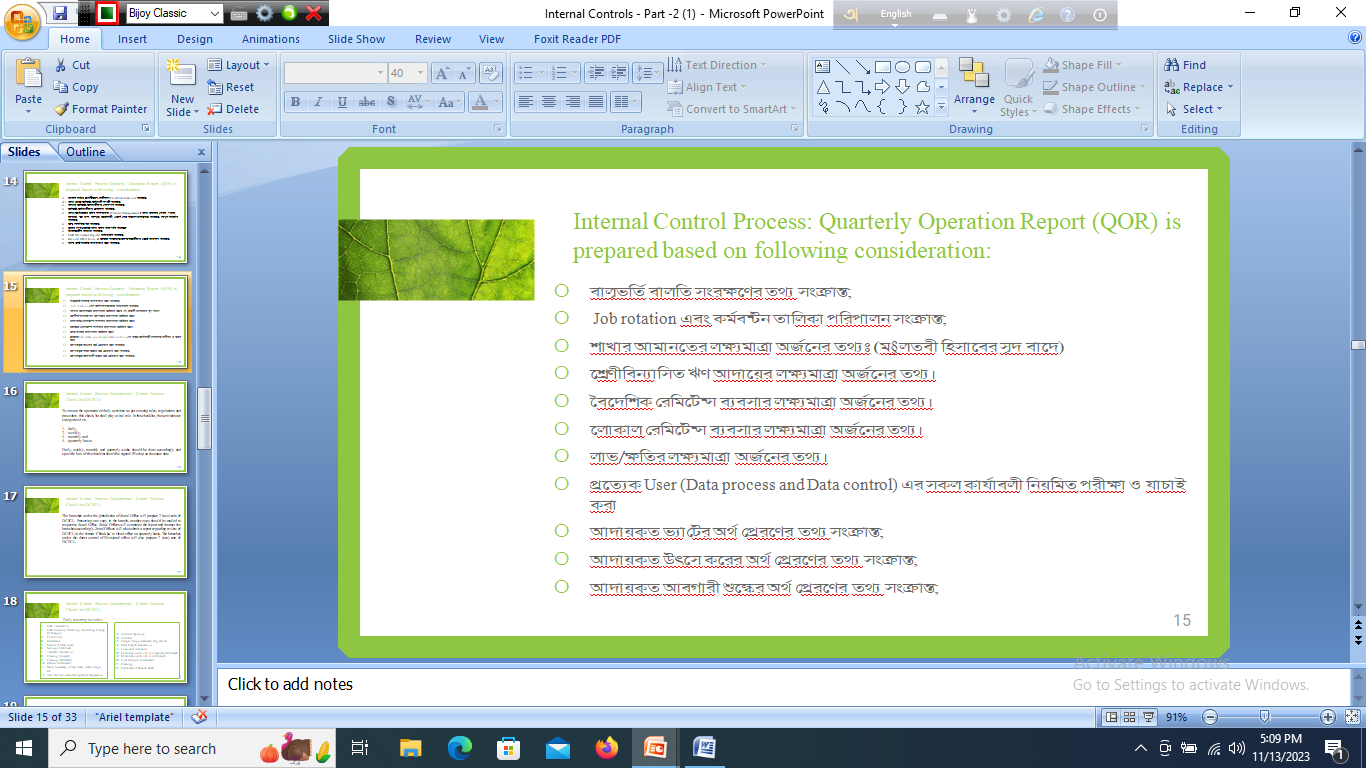 Internal Control Process: Departmental Control Function Check List (DCFCL)
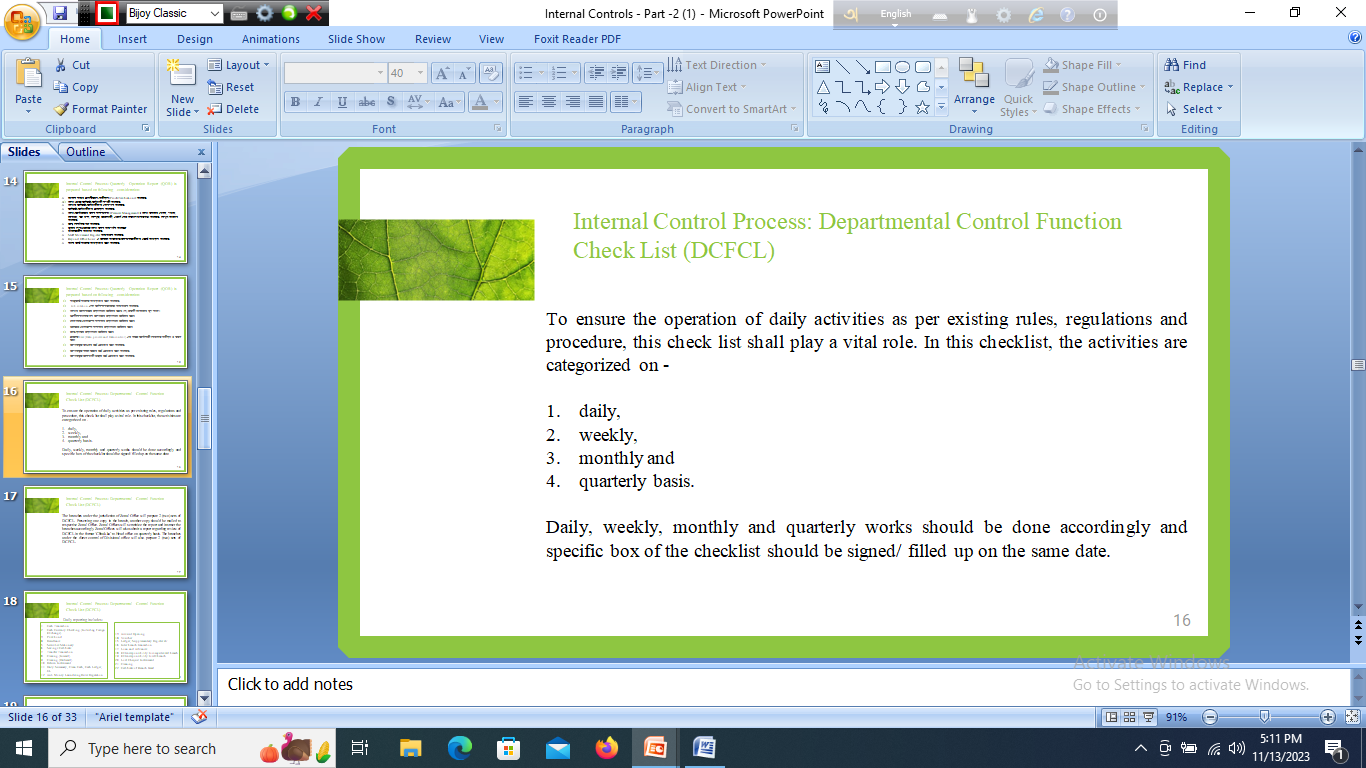 Internal Control Process: Departmental Control Function Check List (DCFCL)
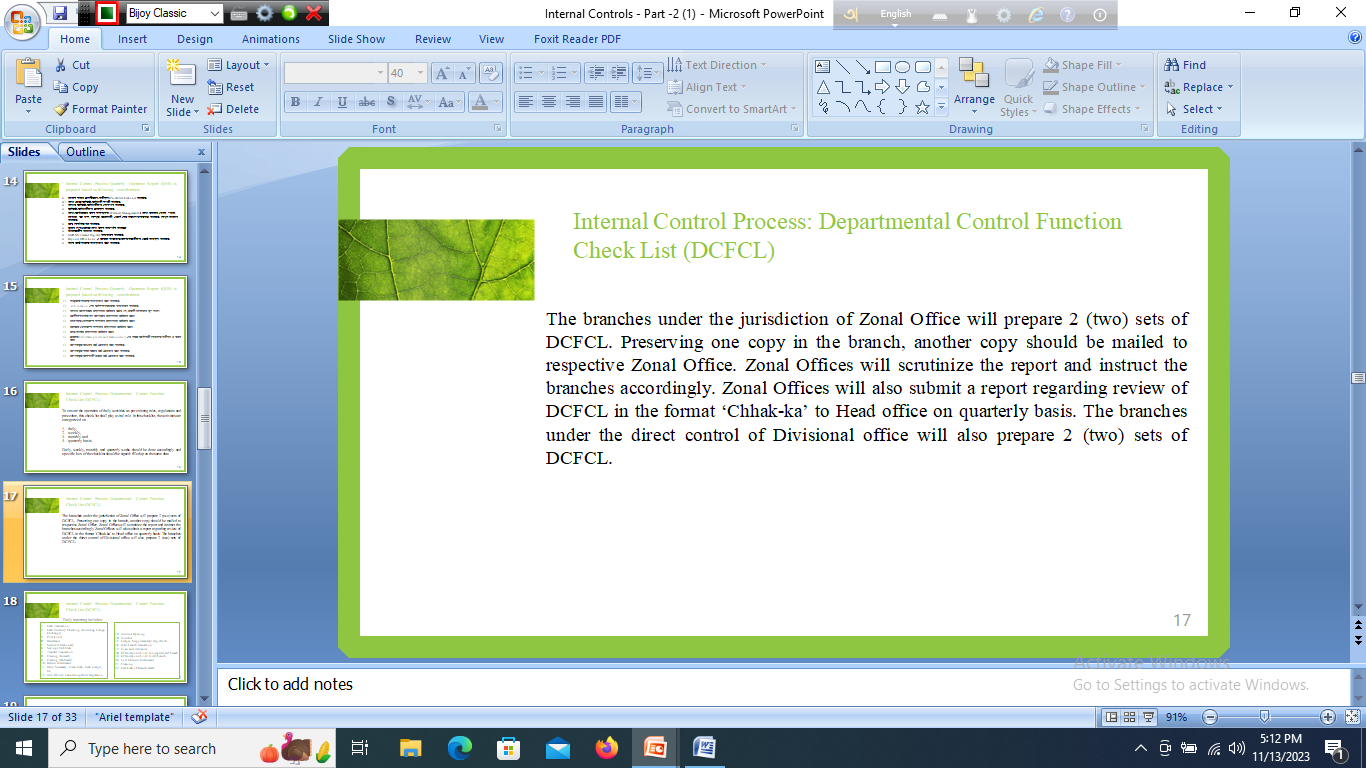 Internal Control Process: Departmental Control Function Check List (DCFCL)
Daily reporting includes:
Cash Transaction
Cash Currency Checking (Including Foreign Exchange)
Prize bond
Remittance
Securities Stationary
Savings Certificate
Transfer Transaction
Clearing (Inward)
Clearing (Outward)
Return Instrument
Daily Summary, Clean Cash, Cash Ledger, GL
Anti Money Laundering Rules Regulation
Account Opening
Voucher
Ledger, Supplementary Register etc.
Inter branch transaction
Loan and Advances
Extra responsibility to computerized branch
Extra responsibility to AD branch
Lost Cheque/ Instrument
Cleaning
Certificate of Branch Head
Internal Control Process: Departmental Control Function Check List (DCFCL)
Weekly Reporting Includes:1.Weekly Statement2.Ledger Balancing3.TT and MT4.Instrument Collection5.Suspense A/c6.Security of the premises (Personnel Movement)7.Certificate of Branch Head
Internal Control Process: Departmental Control Function Check List (DCFCL)
Monthly Reporting Includes:
Cash/Foreign Currency/ Prize bond, Cheque book, DD block, Pay order block, FDR block, CDR block, traveler cheque, Saving certificate
Account Documentation
Account information and Specimen signature card.
Ledger balancing
Petty cash
TT, MT
Interest Provision
Inactive/ Inoperative accounts
Stamp and Stamped form
Inter branch transaction
CIB statement, SBS-1
Other Monthly statement
Extra responsibility to computerized branch
Daily and Monthly DCFCL
Branch performance evaluation
Certificate of Branch Head
Internal Control Process: Departmental Control Function Check List (DCFCL)
Quarterly Reporting Includes:

Monthly DCFCL examination and amendment.
Quarterly statement.
Loan Classification
Classified loan recovery and marked unclassified.
Interest charge on Loan Account.
Controlling direction.
Internal Control Process: Departmental Control Function Check List (DCFCL)
Loan Documentation is a very important aspect of banking business. Defective documentation is a part of non-compliance of the terms and conditions of a loan which stands as a hindrance/bar for recovery of the loan. So, compliance of the principles and each terms and conditions of a loan along with proper documentation shall have to be ensured before disbursing the loan.
Internal Control Process: Internal Control Process: Loan Documentation Check List
The Loan Documentation Check List (LDCL) of all loans and advances accounts shall be completed accordingly. One copy of LDCL shall be preserved in the respective loan file and three copies shall be sent to respective Zonal Office within 7(seven) days of loan disbursement. Zonal Office will preserve one copy for their own record and follow-up. They will send one copy to Divisional office and another copy to Monitoring Division of Head Office within the next 7(seven) days. Each Divisional Office as well as Zonal Office will strictly monitor the lending activities of the branches and implementation of Loan Documentation Check List.
Internal Control Process: Internal Control Process: Loan Documentation Check List
Loan document checklist document broadly categorized of following sector:
GENERAL DOCUMENTS
LIEN
PLEDGE OF DEPOSITS/S. PATRA
PLEDGE OF SHARES
PLEDGE OF INVENTORY
HYPOTHECATION OF INVENTORY
CC (HYPO) 
HYPOTHECATION OF RECEIVABLES/BOOK DEBTS
HYPOTHECATION OF MACHINERY AND EQUIPMENT
ASSIGNMENT
MORTGAGE
GUARANTEE
TERM LOAN AGREEMENT /HPSM
SECURITY SHARING AGREEMENT
SYNDICATION
OVERGRAFT (GENERAL)
Internal Control Process: Internal Control Process: Loan Documentation Check List
Loan document checklist document broadly categorized of following sector:

SOD (Work Order) Investment against Work Order
SOD (FO) Investment against Financial Obligation
SOD (Scheme Deposit) Investment against Deposit Scheme
Home Loan for Purchase of Flat or Floor Space Investment under HIP
SME/Small Loan
Lease Finance
Hire Purchase Loan House Building Loan (for construction)
House Building Loan (to Developer)
Internal Control Process: Internal Control Process: Loan Documentation Check List
Internal Control Process: Self Assessment of Anti-Fraud Internal Controls Report
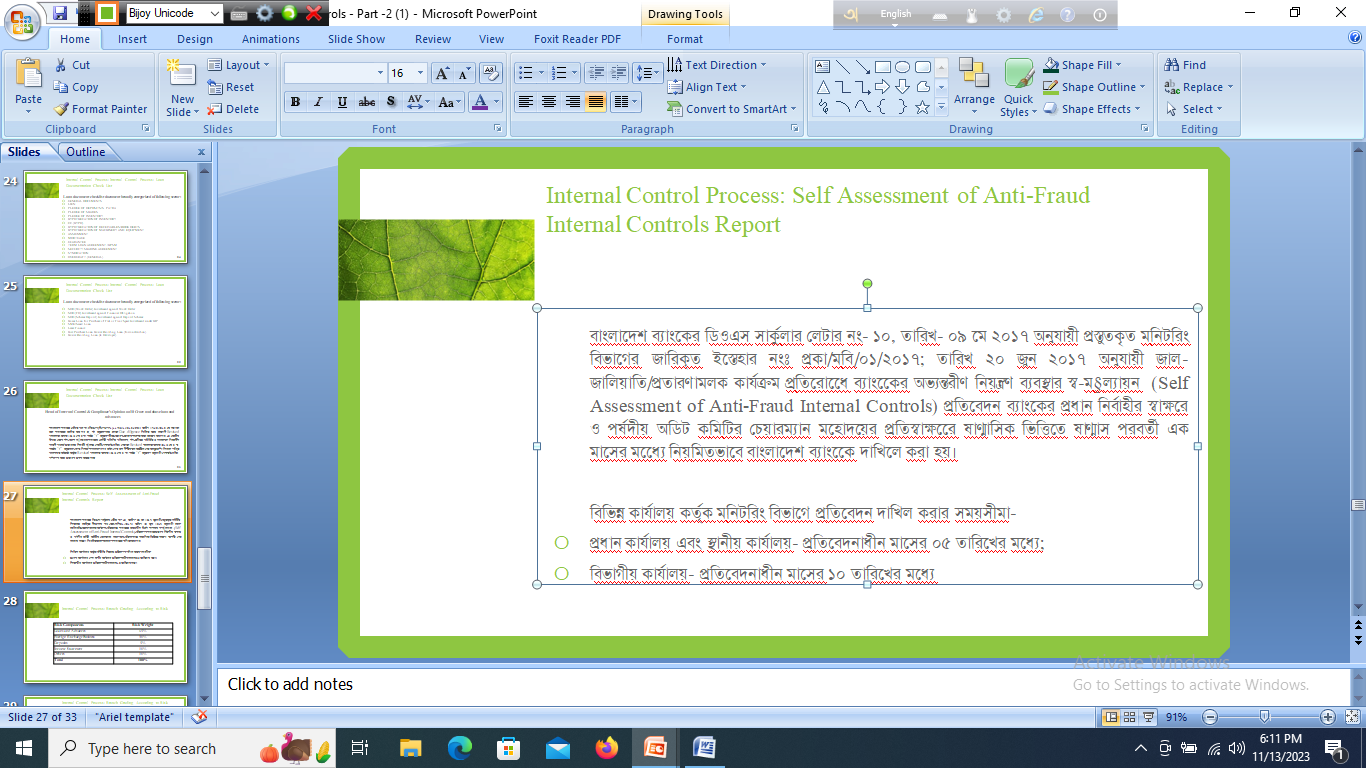 Internal Control Process: Branch Grading According to Risk
Internal Control Process: Branch Grading According to Risk
Internal Control Process: Branch Grading According to Risk
Internal Control Process: Branch Grading According to Risk
Internal Control Process: Branch Grading According to Risk
Internal Control Process: Branch Grading According to Risk
All Corporate-1 branches (DGM Headed) should be considered as High Risk branches irrespective of the risk with branches with 1% or more risk. 

 All Corporate-2 and AD branches should be considered as Medium Risk branches except High Risk Branch with risk of 0.05% or more but less than 1%.

 Branches with less than 0.05% risk should be considered as Low Risk branches.
Internal Control - Recap
Who – Everyone
What – Procedures to help meet goals
When – All the time
Where – Everywhere
Why – Avoid mistakes – ACHIEVE RESULTS!
Thank You!!!!